The Legal System
Legal Language



Maciej Pichlak PhD
Department of Legal Theory and Philosophy of Law
University of Wroclaw
Maciej.Pichlak@uwr.edu.pl
The concept of legal system
SYSTEM: 
collection of elements
internally organized

Legal system is a system of binding legal norms, which are organized according to formal and material relations between them.
Legal system and system of sources of law
MUNICIPAL LAW
DOMESTIC or NATIONAL
LAW
LOCAL LAW
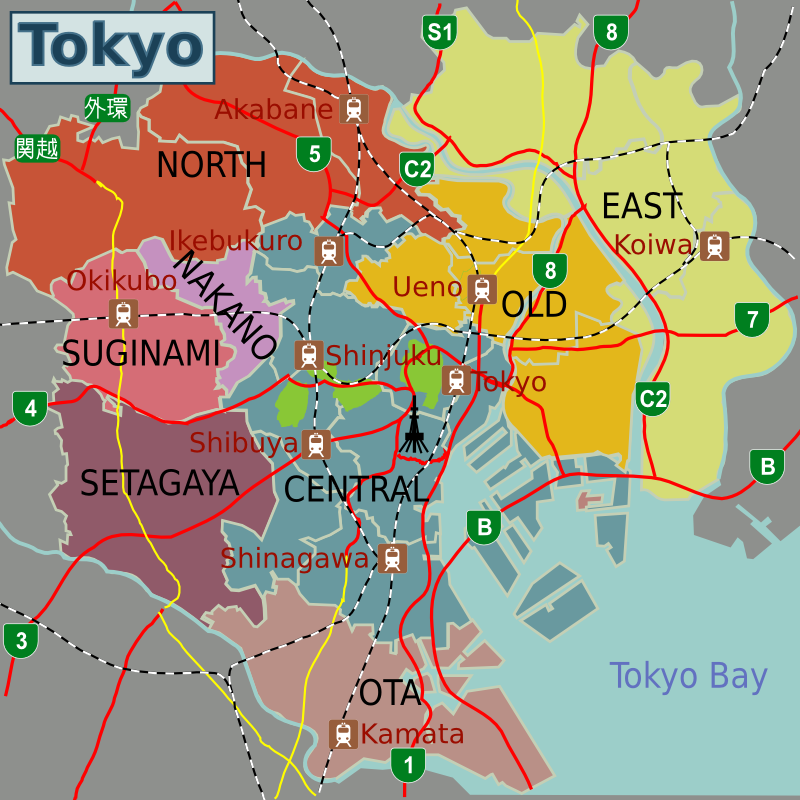 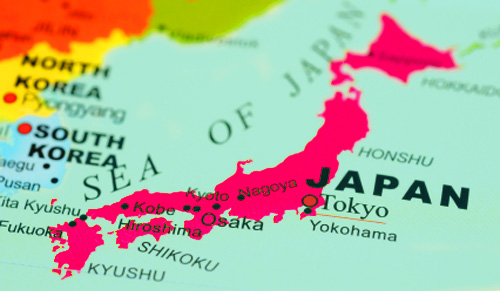 International law
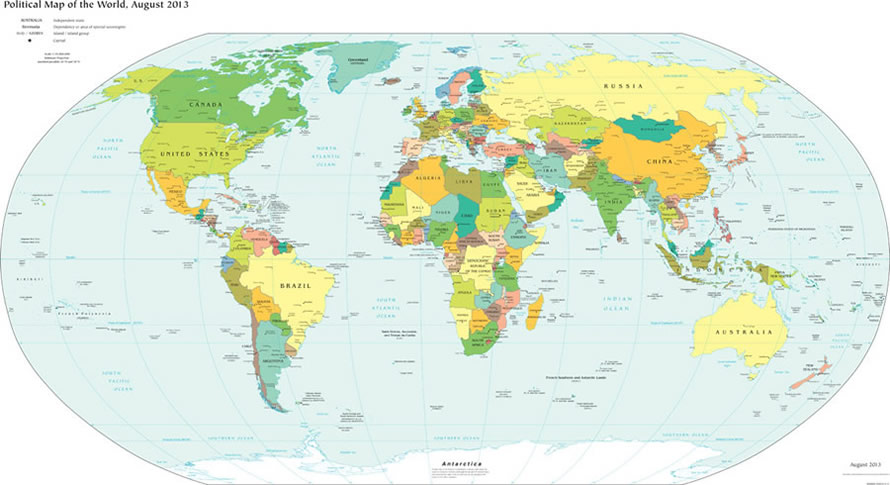 International law
- Public international law
	relations between sovereign states

- Supranational law
states and private individuals; limitation of state’s sovereignity by supranational jurisdiction (EU; ICC)

- Quasi-legal systems of private organizations (FIFA)

- Private international law (conflict of laws)
Laws in legal system
PRIVATE – PUBLIC [– criminal] 



SUBSTANTIVE – PROCEDURAL – CONSTITUTIVE
Public vs. private law
Public law governs the relationships between individuals and the state. It governs the exercise of powers of the government and public authorities. 

Private law governs relationships between private entities: citizens, families, or corporate bodies. It governs their rights and duties in mutual relations.
Public

Private
Public vs. private law:Mr. Mustafi and the Town Hall
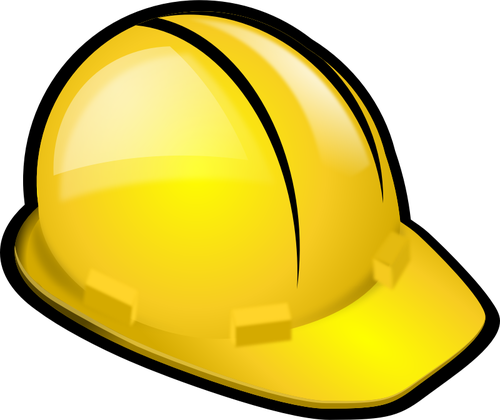 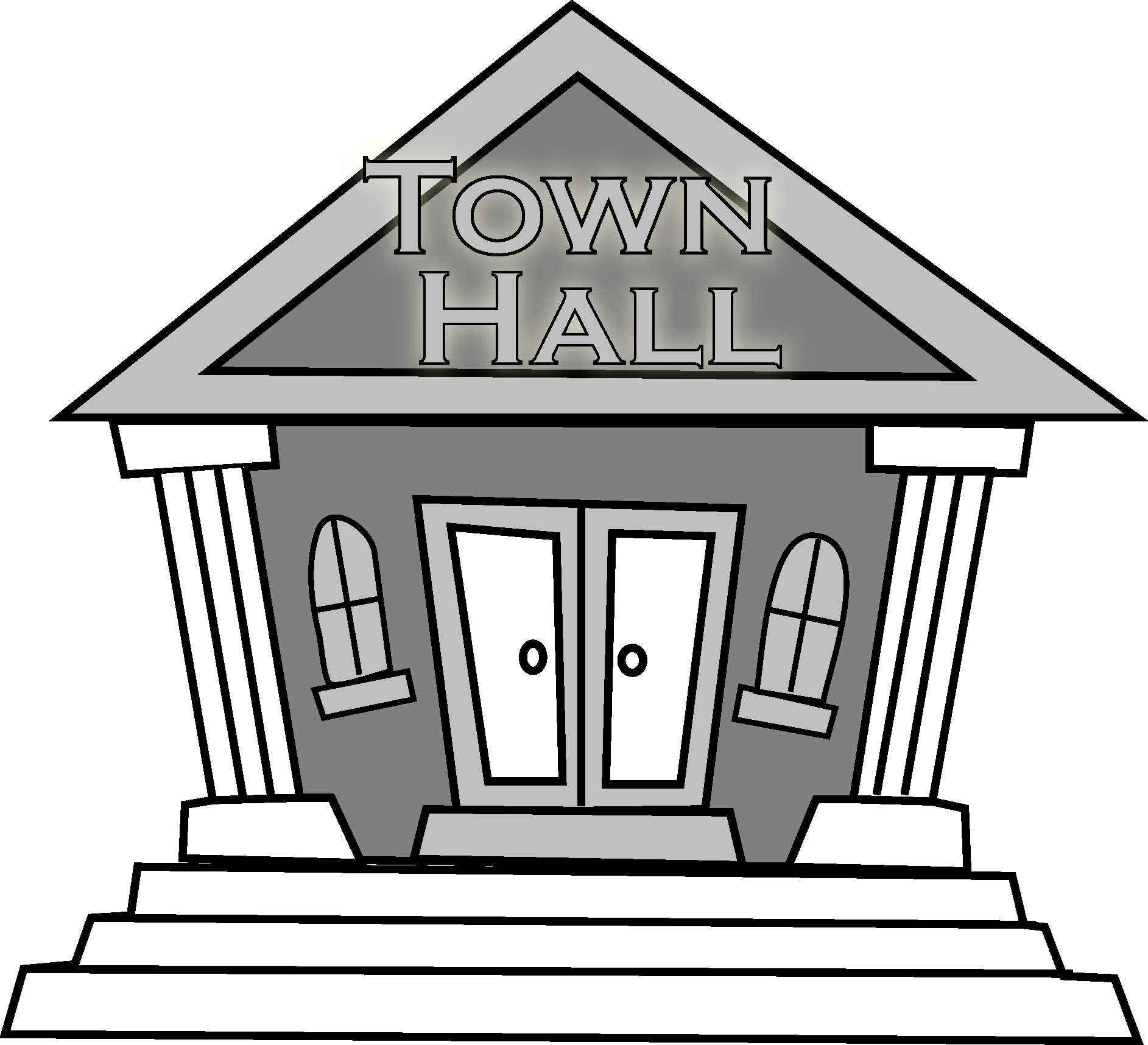 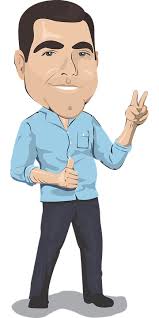 CONTRACT
RESIDENCE 
PERMIT
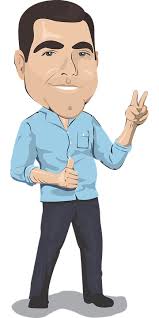 Public

Private
Public vs. private law:Mr. Mustafi and the Town Hall
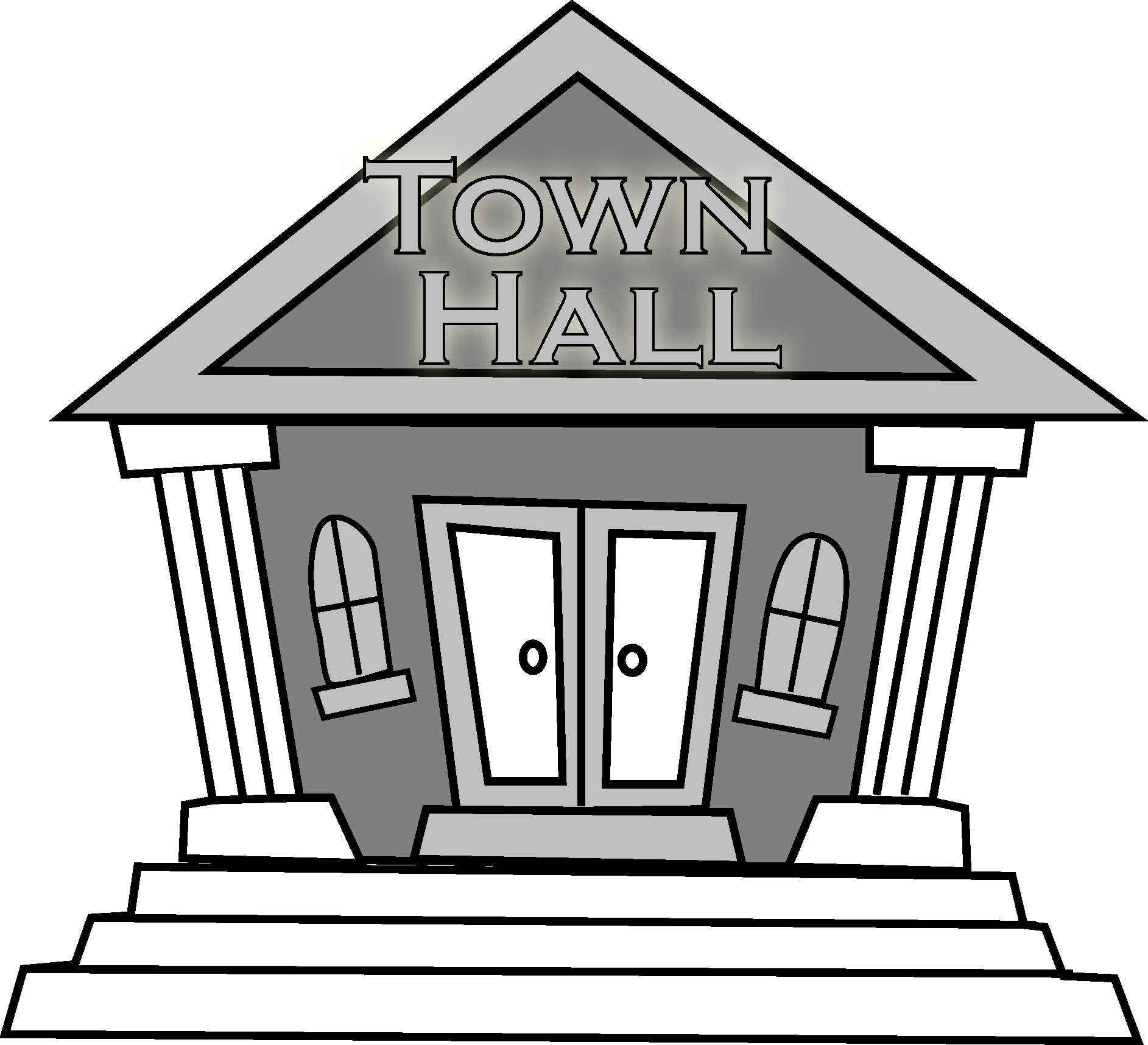 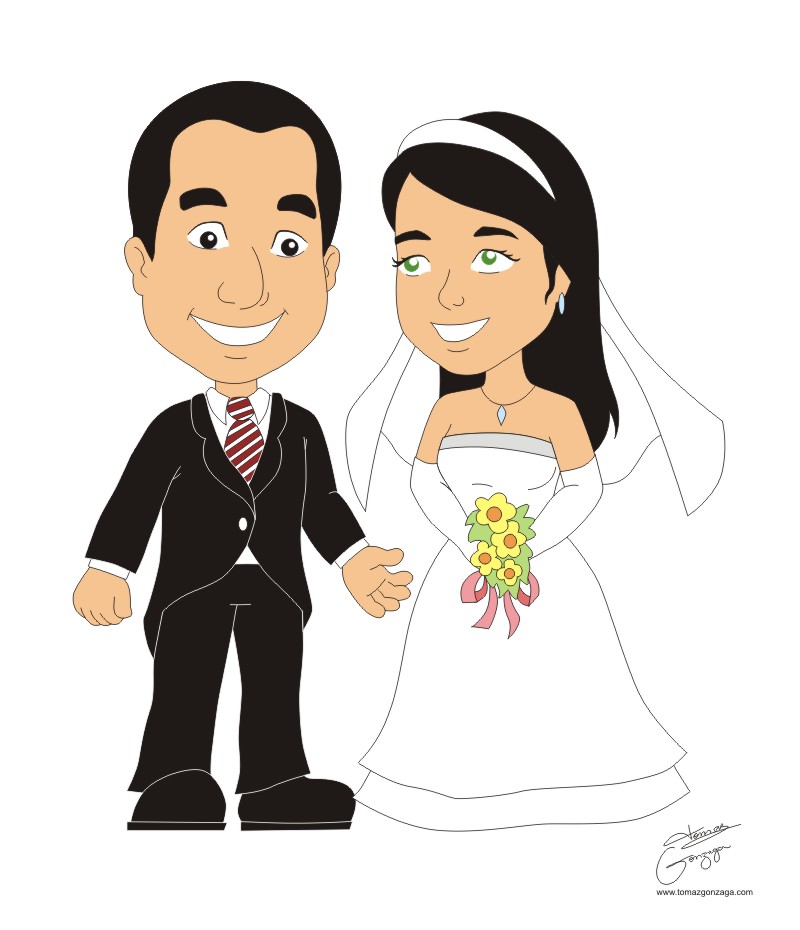 Branches of law
Types of relation
Formal relation (competence)‏
Material relation (content)‏
Formal + material
H
I
E
R
A
R
C
H
Y
material
BRANCHES
Hierarchy
Formal relation of competence


Material relation of content
			in a strong sense
			in a weak sense


Consequences: lex superior derogat legi inferiori
Conflicts of rules
Situation when two norms cannot be both applied.

CONFLICT
LOGICAL
AXIOLOGICAL
PRAXEOLOGICAL
contrariety
contradiction
Logical collision
On the level of linguistic meaning of norms.


CONTRARIETY:
(partially) equal hypothesis and different dispositions.
One may break both of them.


CONTRADICTION:
While breaking the first, one acts in compliance with the second one.
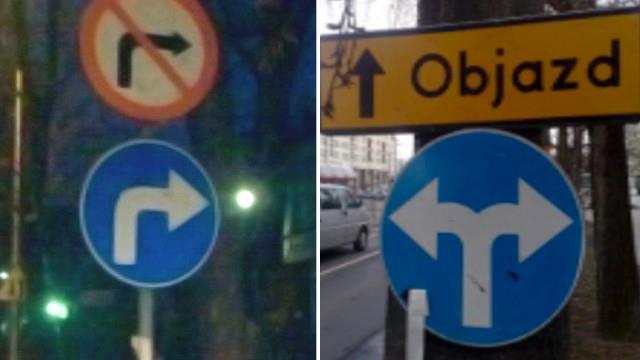 Praxeological conflict
On the level of the practice of implementing norms.
E.g. contradictory goals that norms serve.


With this kind of collision, it's sometimes possible to implement both norms. Still:
- implementing one norm may make implemetation of another one much more difficult;
- implementing of the second norm eliminates the effects of implementation of the first one.
Axiological conflict
On the level of values the norms serve.

Contradiction between two values.


Similarly to the situation of praxeological conflict, both norms may often be implemented but only to some extent.
„Collision rules” (rules of conflict of rules)
Lex superior derogat legi inferiori
Lex posterior derogat legi priori
Lex specialis derogat legi generali

A problem of meta-rule

Problem of applying the hierarchical rule: different situations of administrative agency and various types of courts.
Lex inferior non derogat legi superiori?
Article 148. § 1. Whoever kills a human being
shall be subject to the penalty of the deprivation of liberty for a minimum term of 8 years, the penalty of deprivation of liberty for 25 years or the penalty of deprivation of liberty for life .

§ 2. Whoever kills a human being:
1) with particular cruelty,
2) in connection with hostage taking, rape or robbery,
3) for motives deserving particular reprobation,
4) with the use of firearms or explosives
shall be subject to the penalty of the deprivation of liberty for a minimum term of 12 years, the penalty of deprivation of liberty for 25 years or the penalty of deprivation of liberty for life .

§ 3. Whoever kills more than one person in one act or has earlier been validly and finally convicted for homicide 
shall be also subject to the penalty specified in § 2.

§ 4. Whoever kills a person due to the influence of an intense emotion justified by the circumstances
shall be subject to the penalty of the deprivation of liberty for a term of between 1 and 10 years.
Further reading
BASIC: 
ITL, Chapter 7
Bussiness Law Basics, Chapter 4, http://www.businesslawbasics.com/chapter-4-classifications-law-0 
ADDITIONAL: 
International Law and Municipal Law, in: Encyclopaedia Britannica, https://www.britannica.com/topic/international-law/International-law-and-municipal-law 
R. Michaels, J. Pauwelyn, Conflict of Norms or Conflict of Laws?, http://scholarship.law.duke.edu/cgi/viewcontent.cgi?article=2933&context=faculty_scholarship